Đáp CaSau Chúa Nhật V Thường Niên
Thứ HaiSau Chúa Nhật V Thường Niên
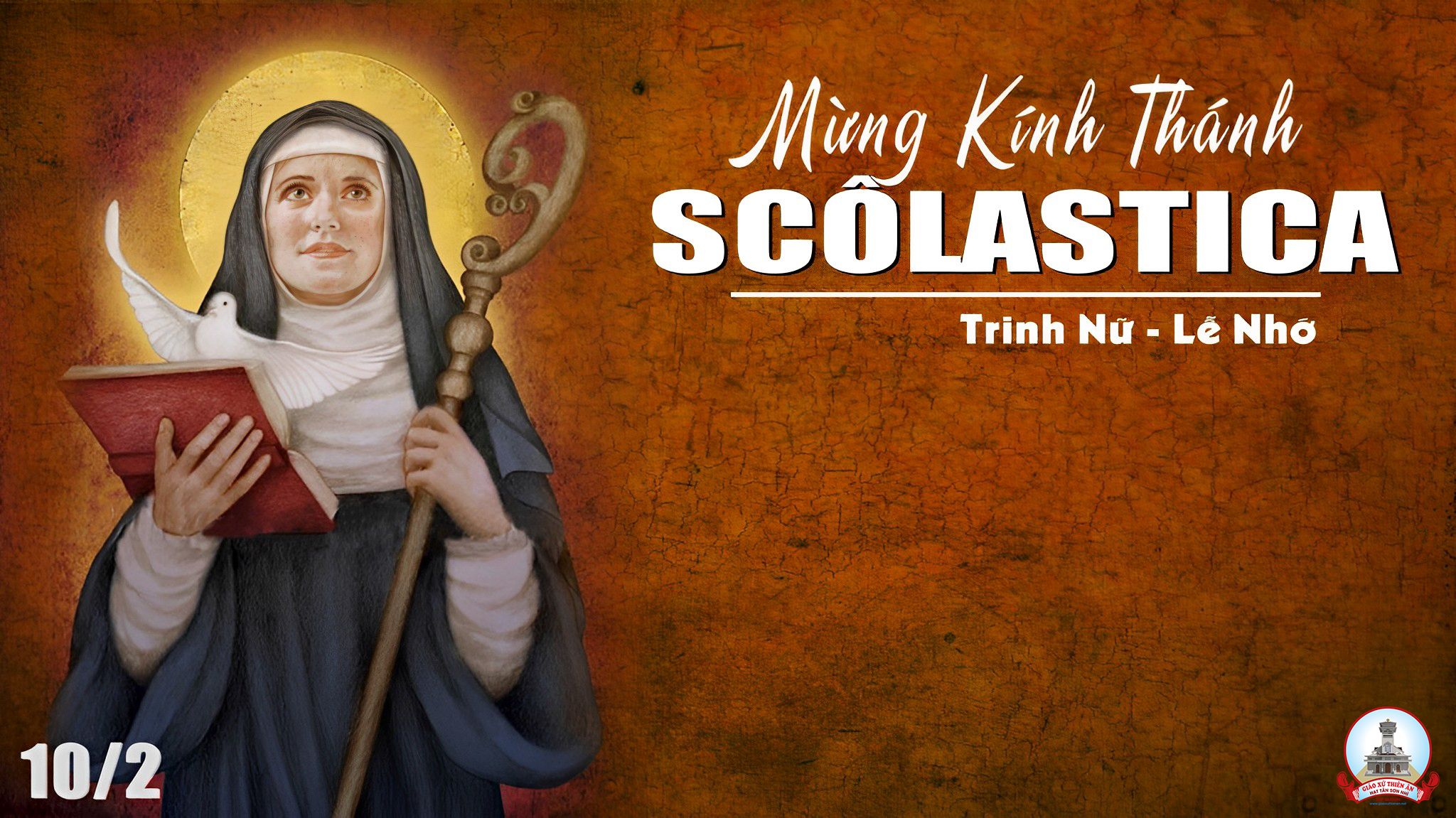 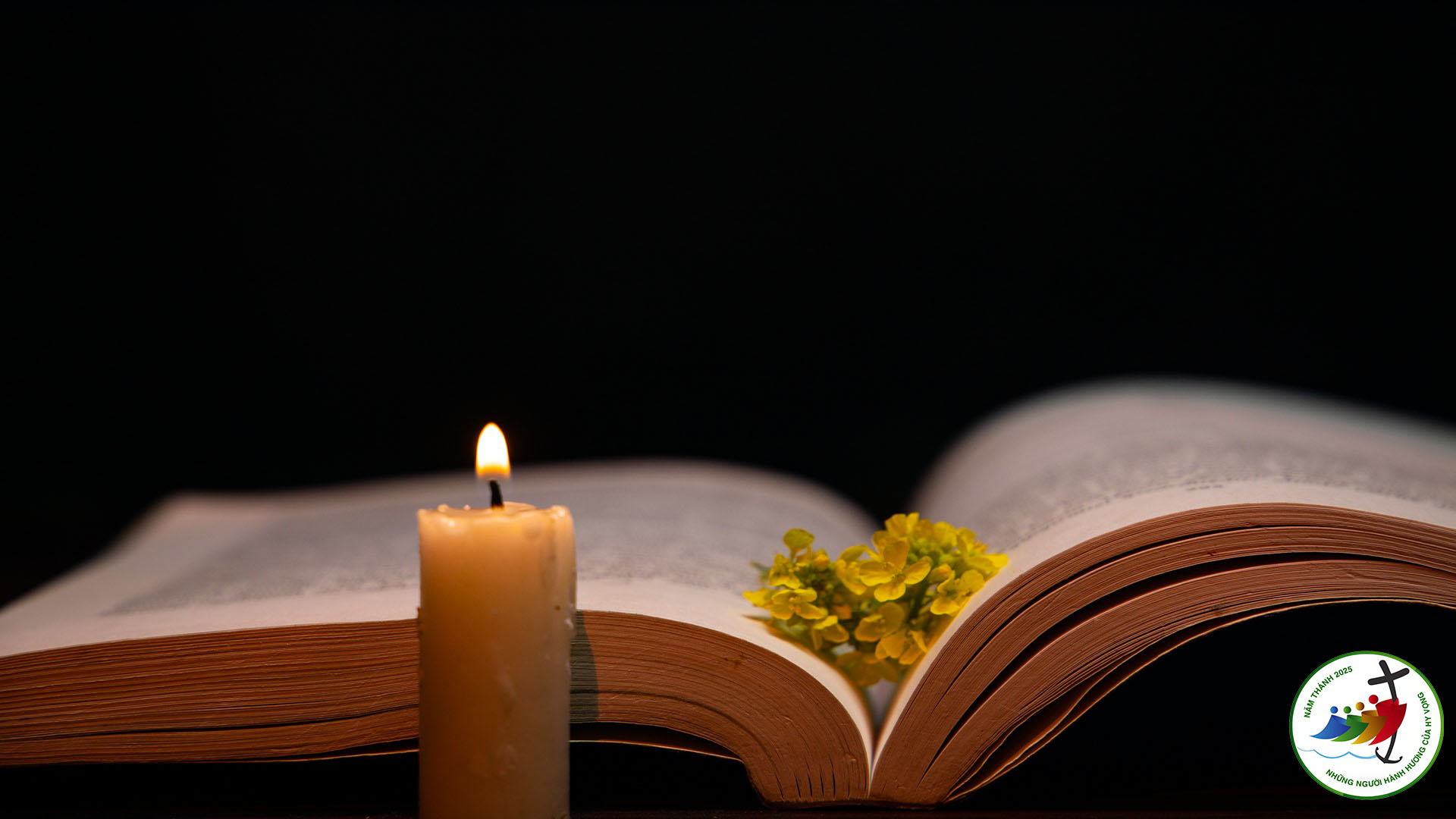 Bài đọc 1
Thiên Chúa phán, liền có như vậy.
Bài trích sách Sáng thế.
Công trìanh Chúa làm Chúa được hân hoan.
Đáp ca:
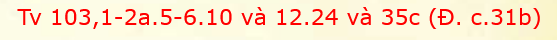 Alleluia-Alleluia.
Đức Giê-su rao giảng Tin Mừng Nước Trời, và chữa hết mọi kẻ bệnh hoạn tật nguyền trong dân.
Alleluia.
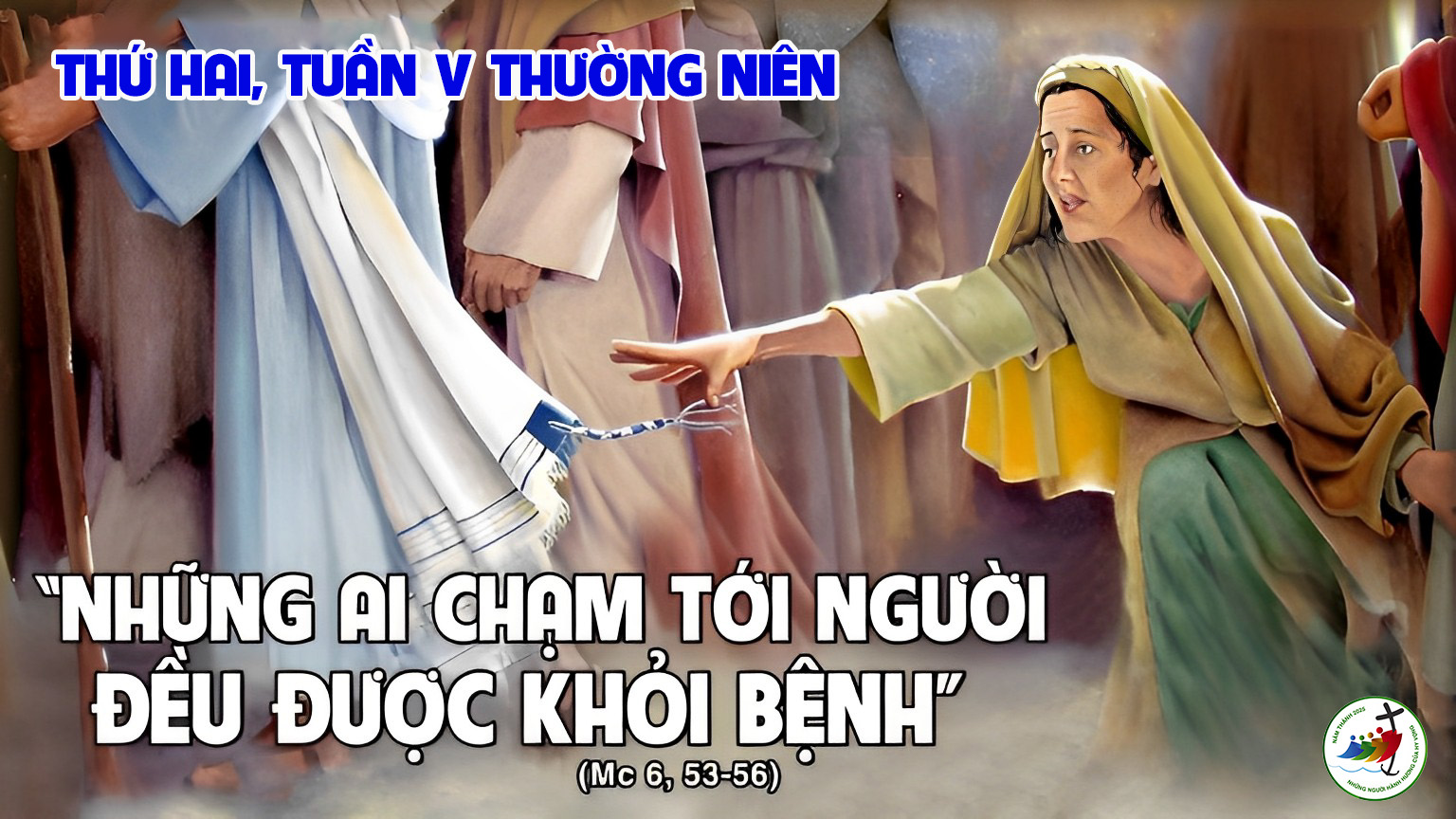 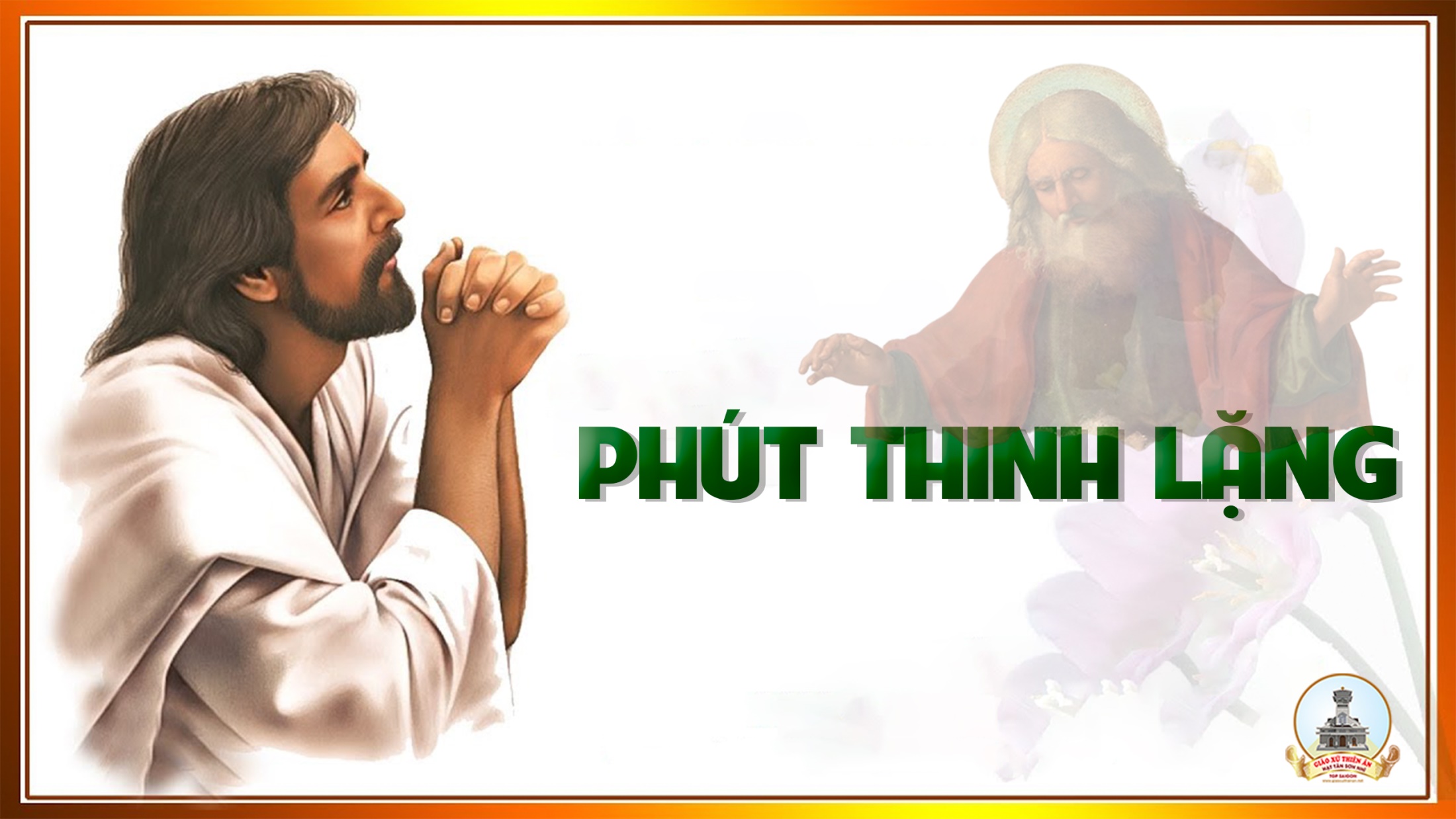 Thứ BaSau Chúa Nhật V Thường Niên
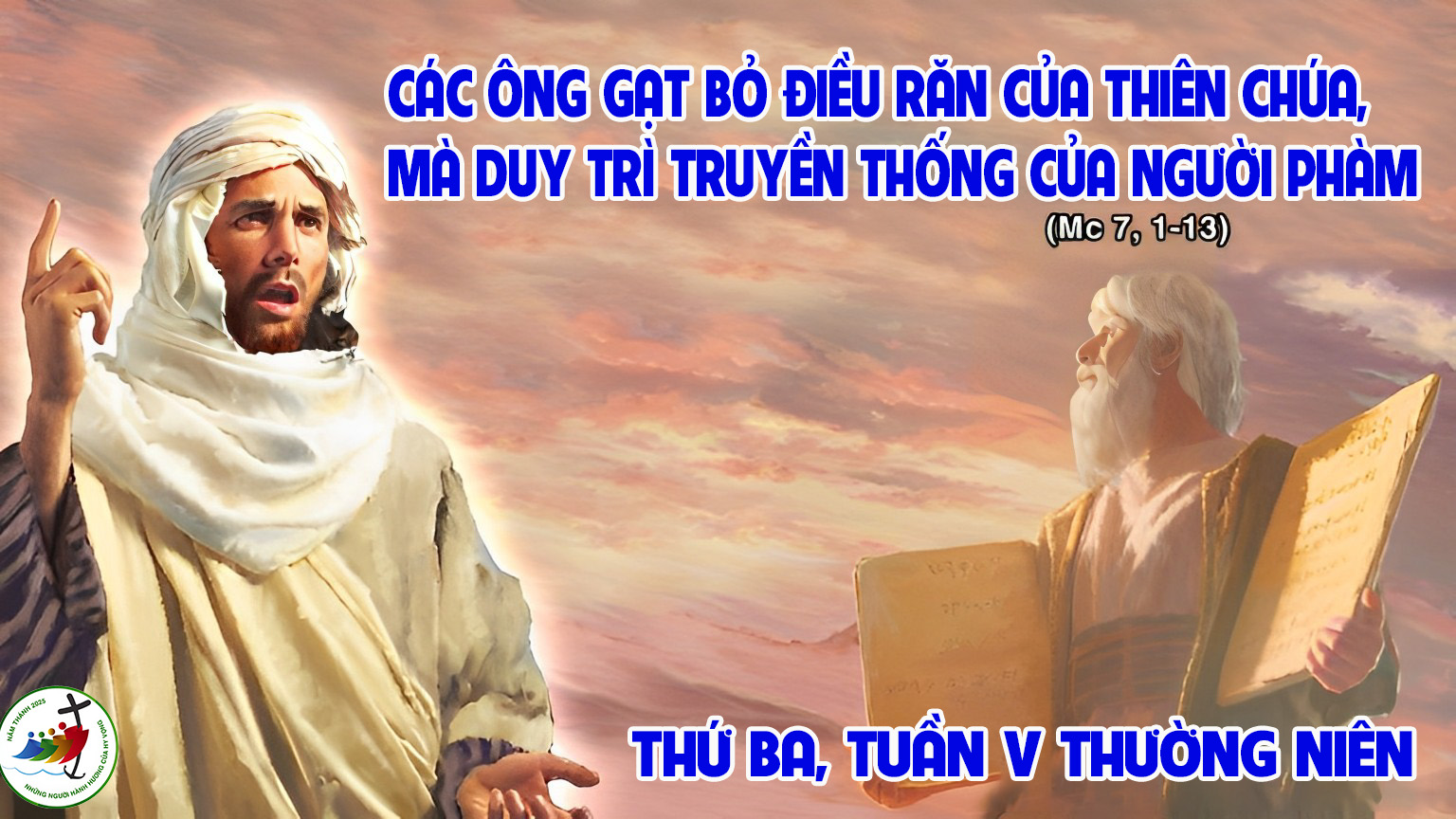 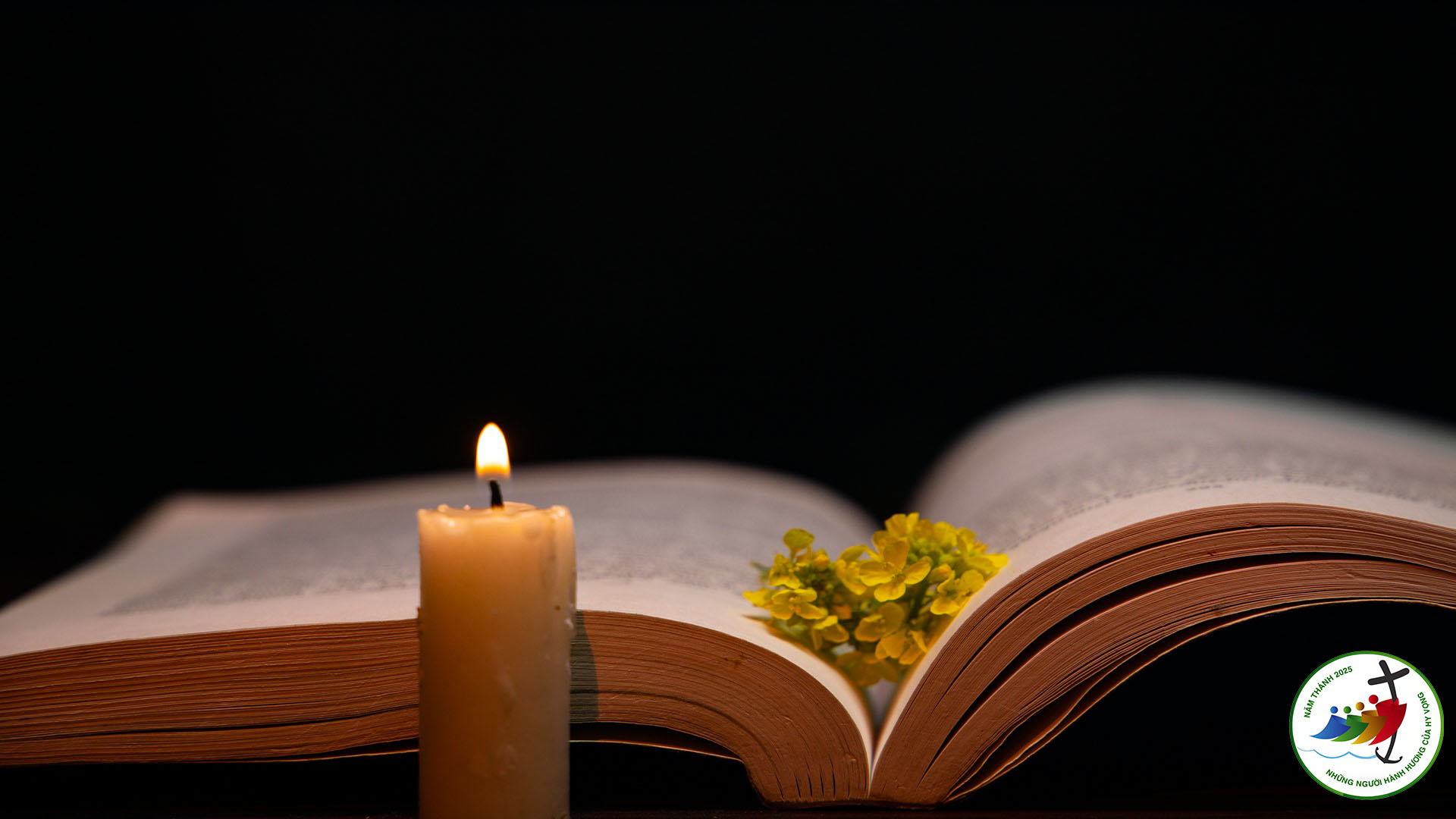 Bài đọc 1
Chúng ta hãy làm ra con người theo hình ảnh chúng ta, giống như chúng ta.
Bài trích sách Sáng thế.
Lạy Đức Chúa là Chúa chúng con, lẫy lừng thay danh Chúa trên khắp cả địa cầu.
Đáp ca:
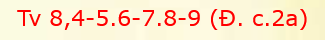 Alleluia-Alleluia.
Lạy Thiên Chúa, xin hướng lòng con nghiêng về thánh ý, và thương ban cho con luật pháp Ngài.
Alleluia.
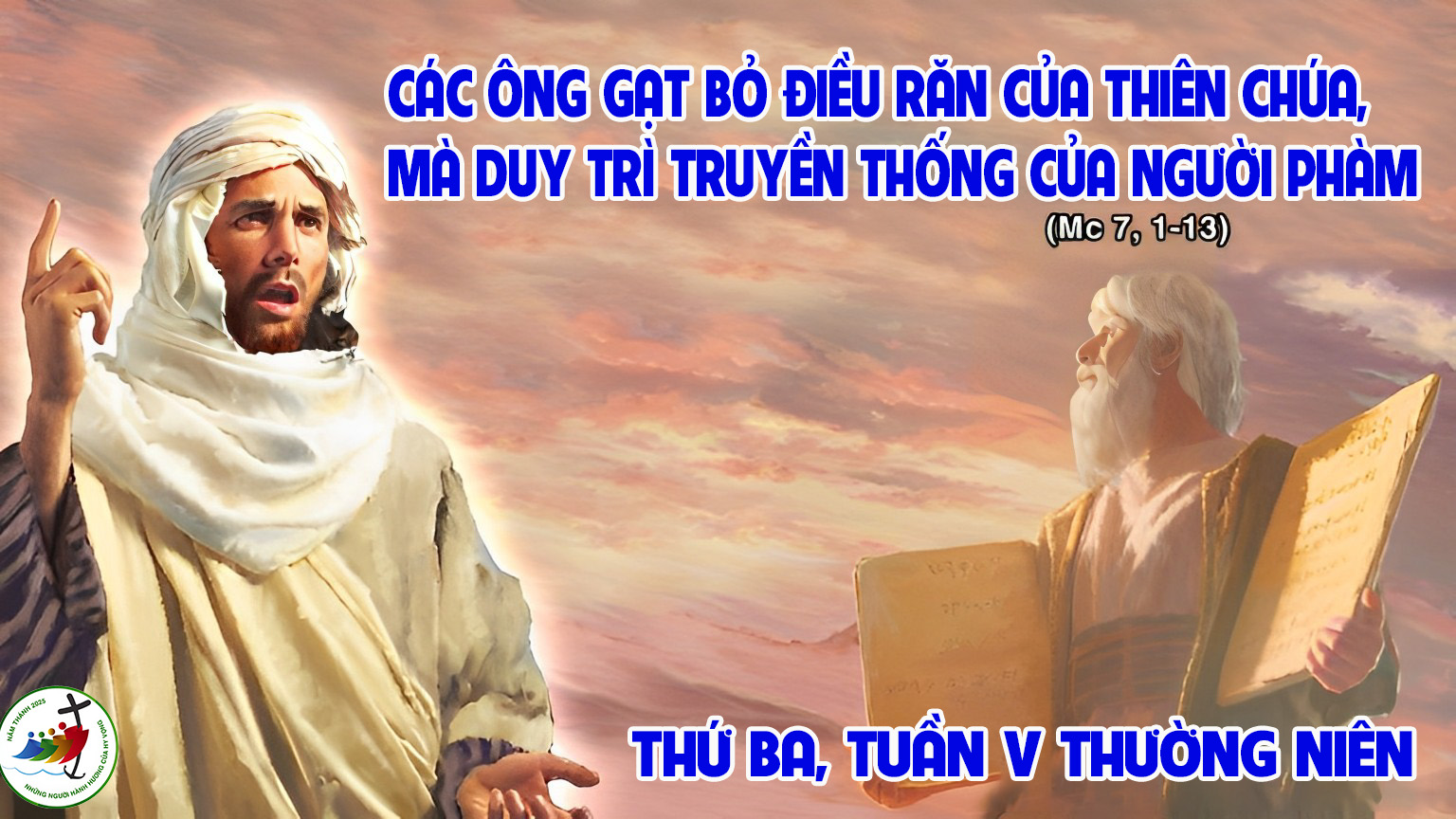 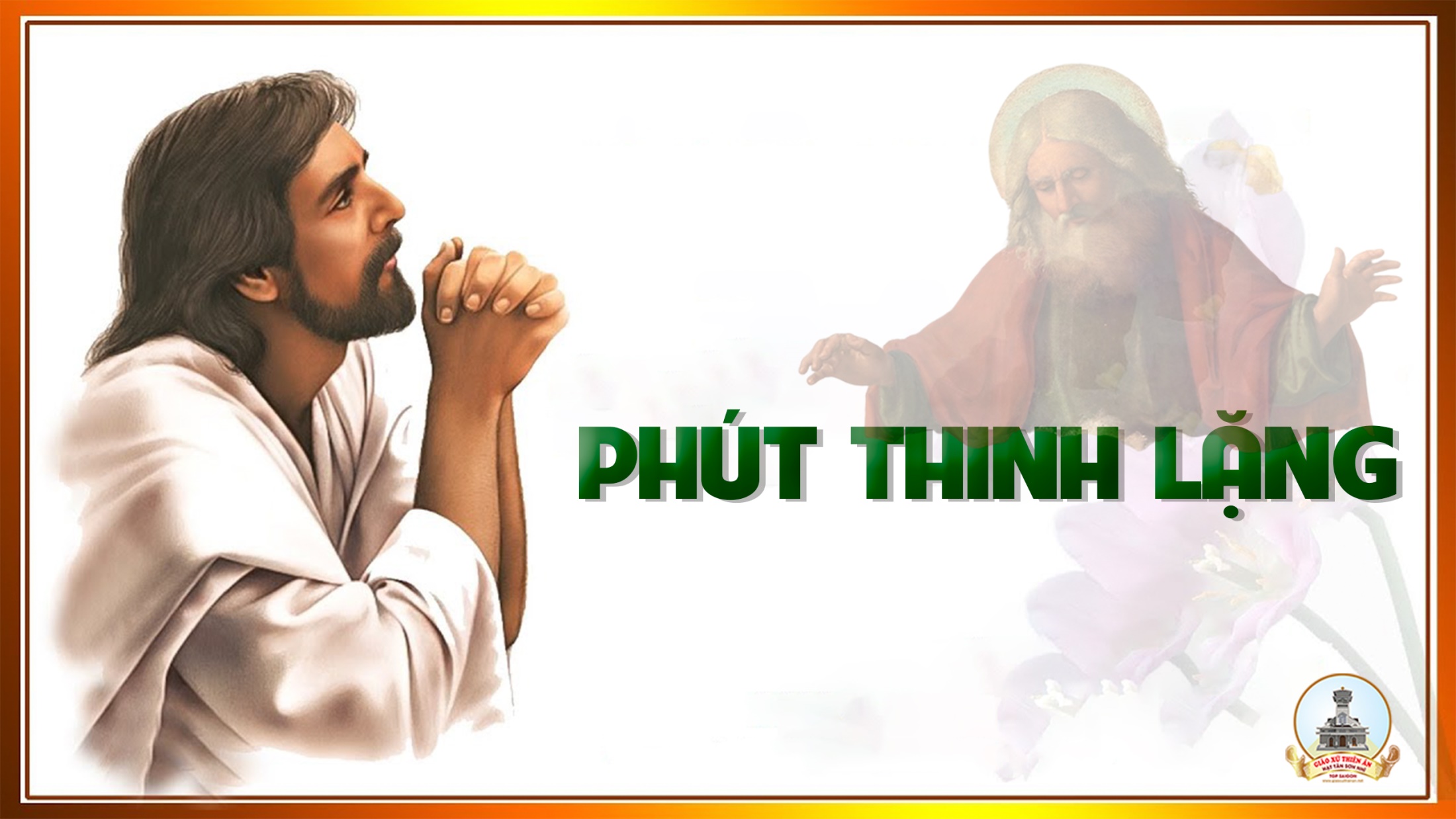 Thứ TưSau Chúa Nhật V Thường Niên
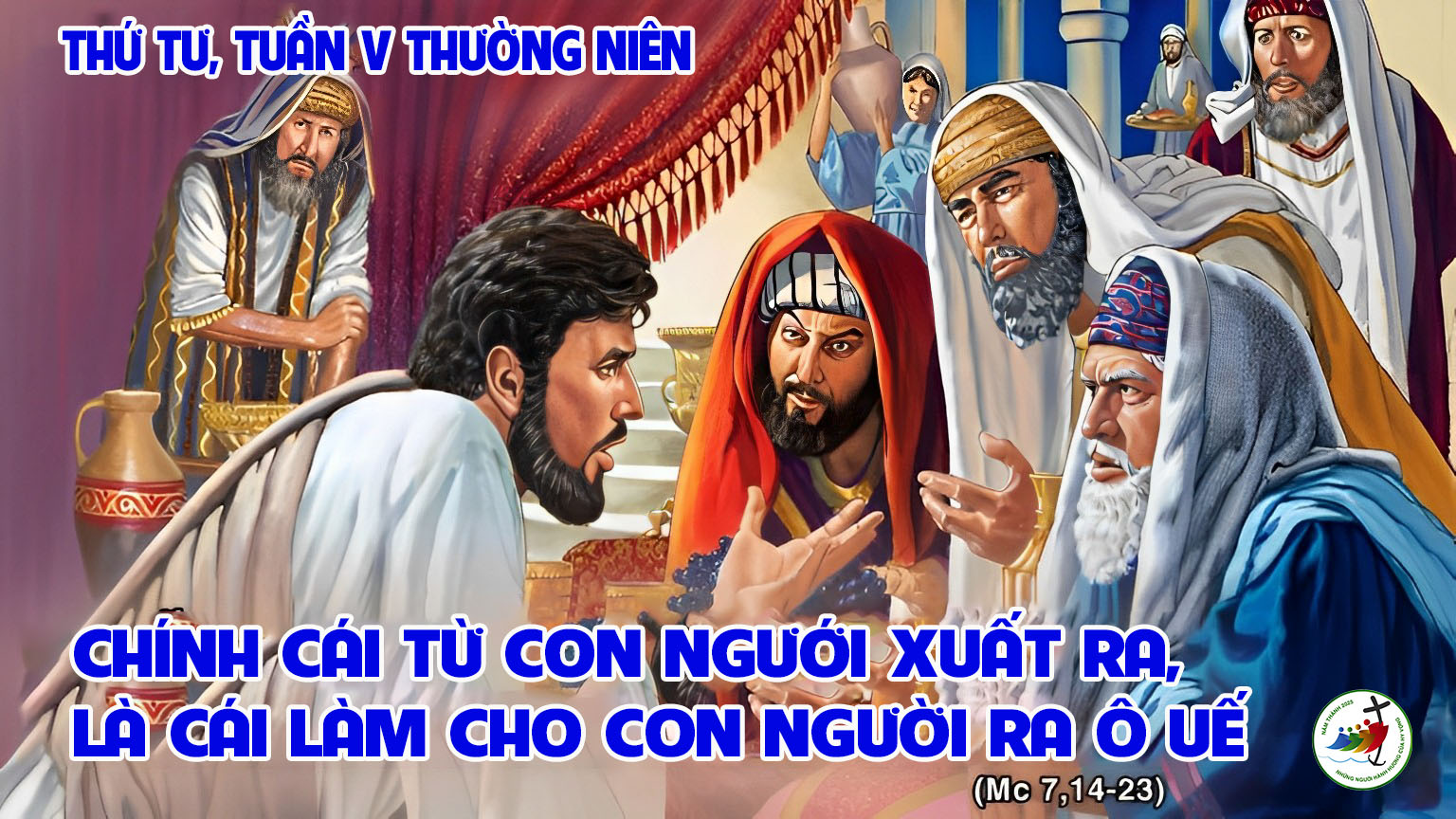 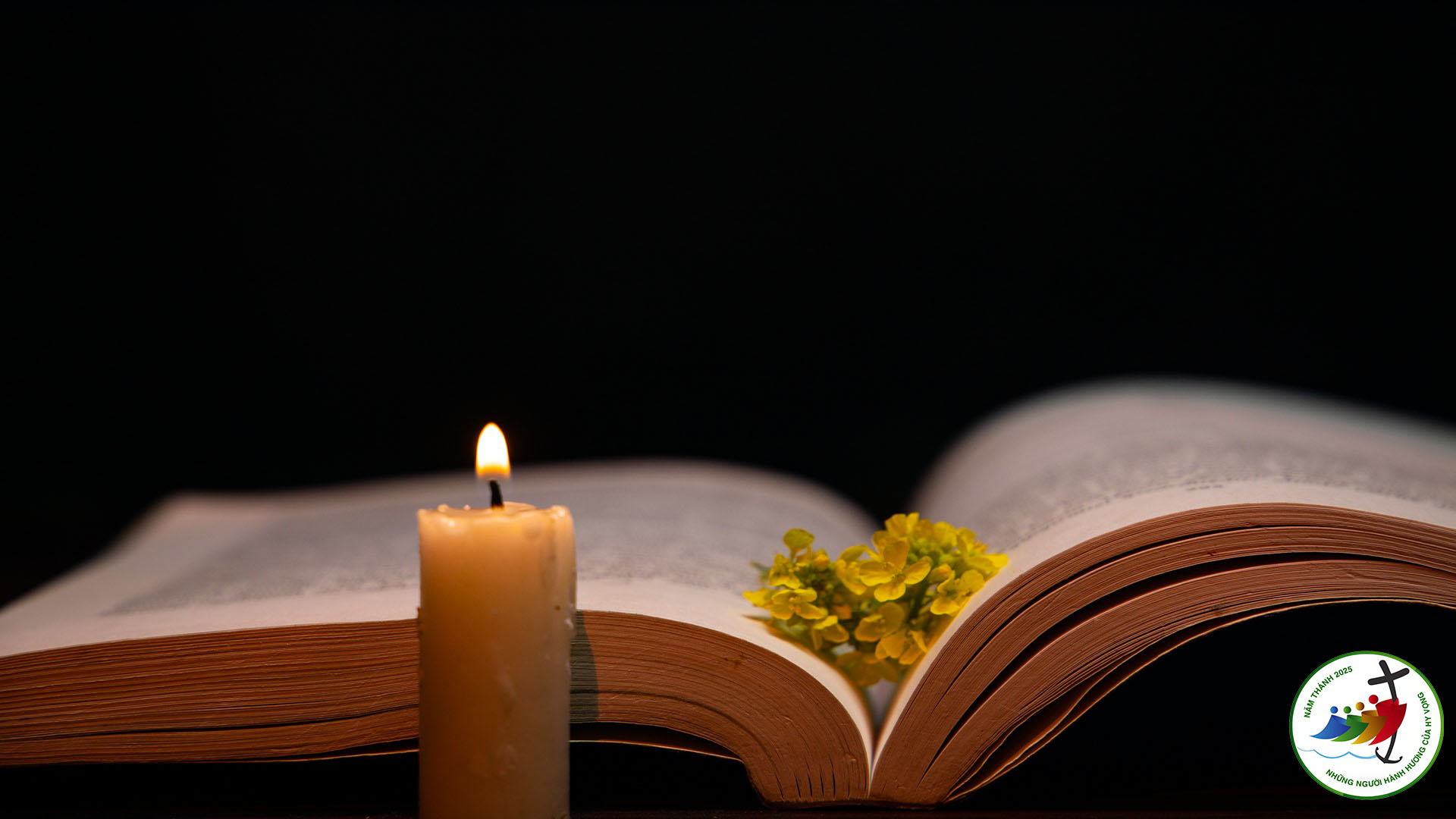 Bài đọc 1
Đức Chúa là Thiên Chúa đem con người đặt vào vườn Ê-đen.
Bài trích sách Sáng thế.
Chúc tụng Chúa đi, hồn tôi hỡi !
Đáp ca:
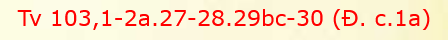 Alleluia-Alleluia.
Lạy Chúa, Lời Chúa là sự thật; xin Chúa lấy sự thật mà thánh hiến chúng con.
Alleluia.
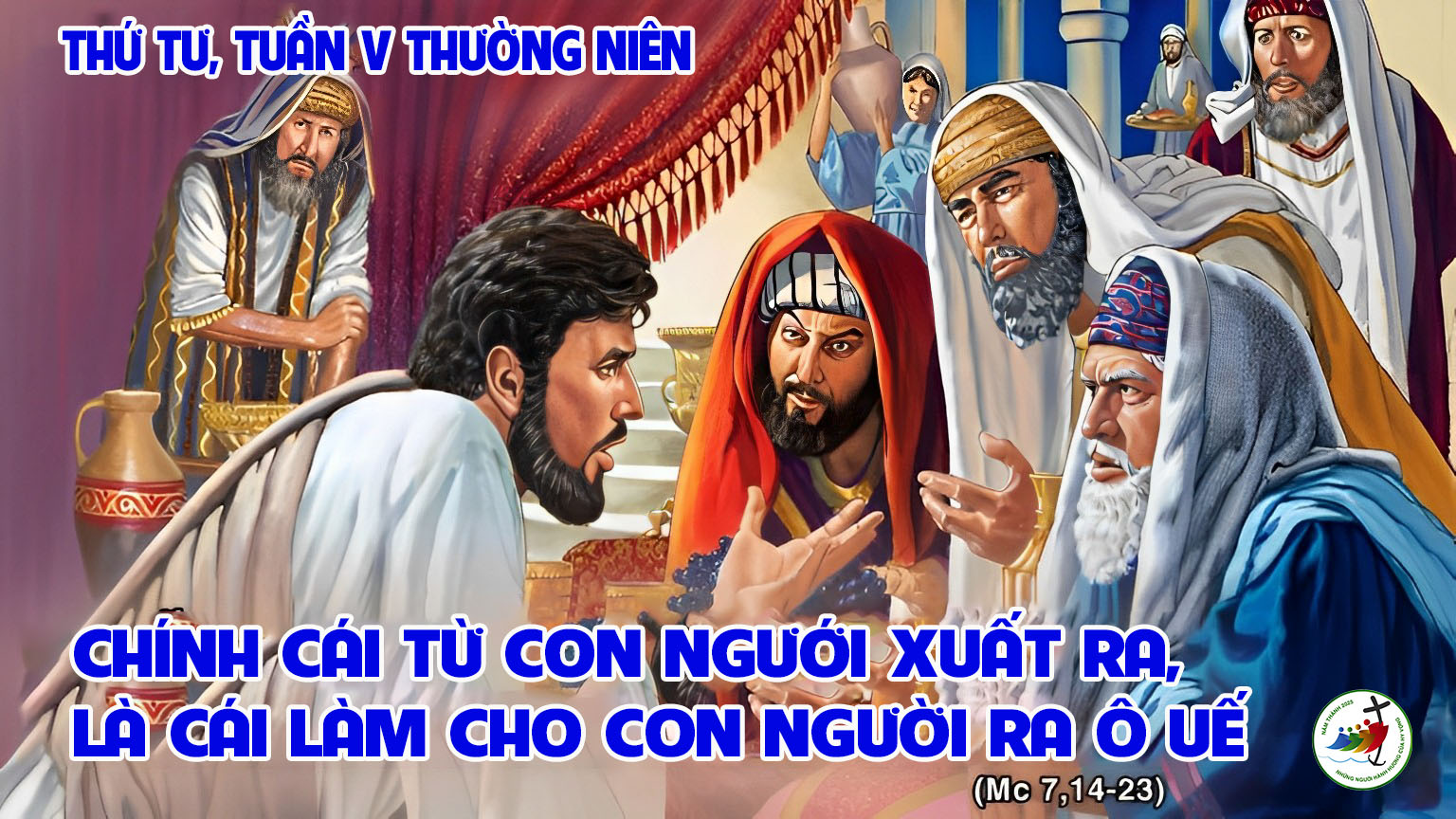 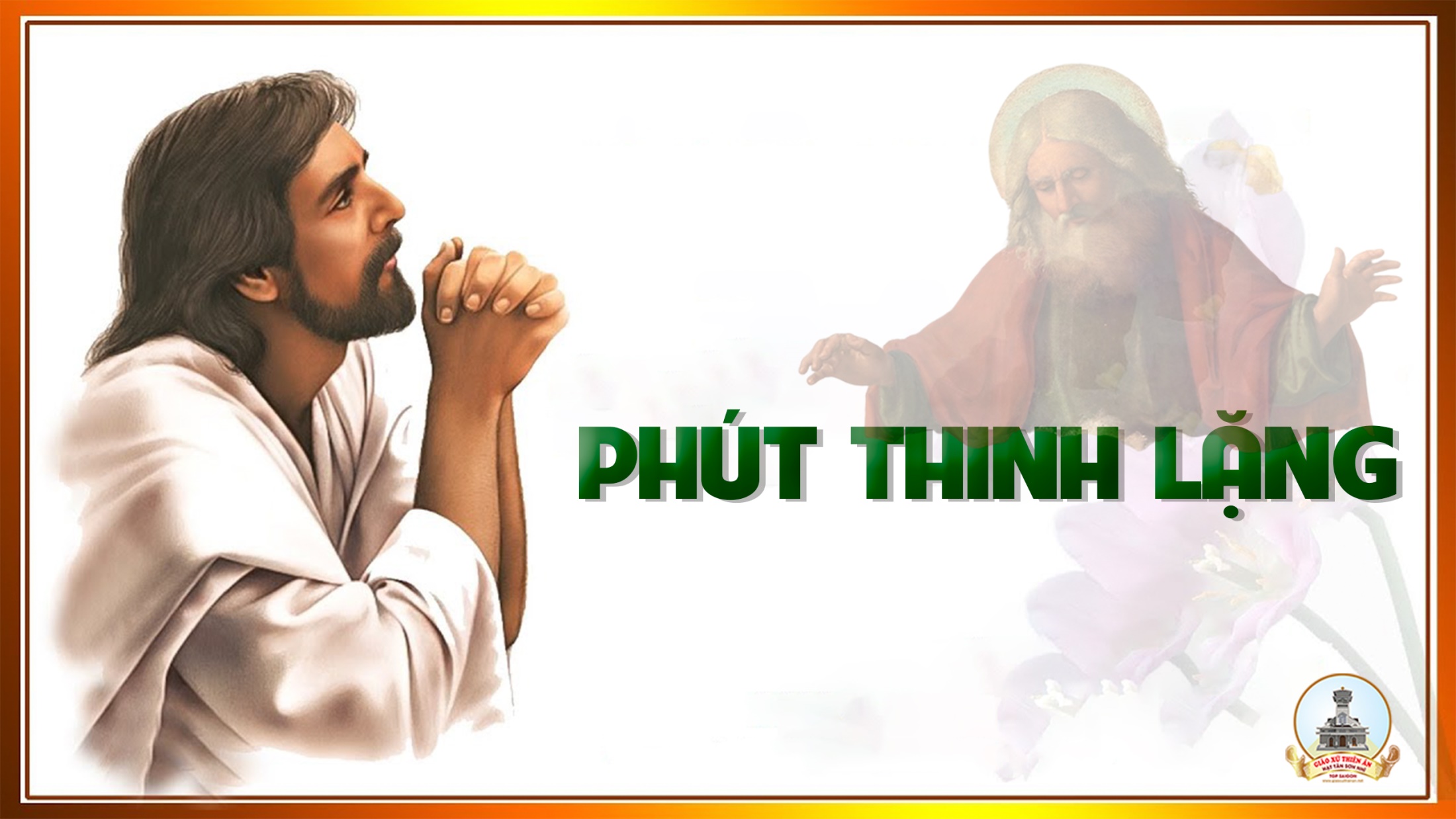 Thứ NămSau Chúa Nhật V Thường Niên
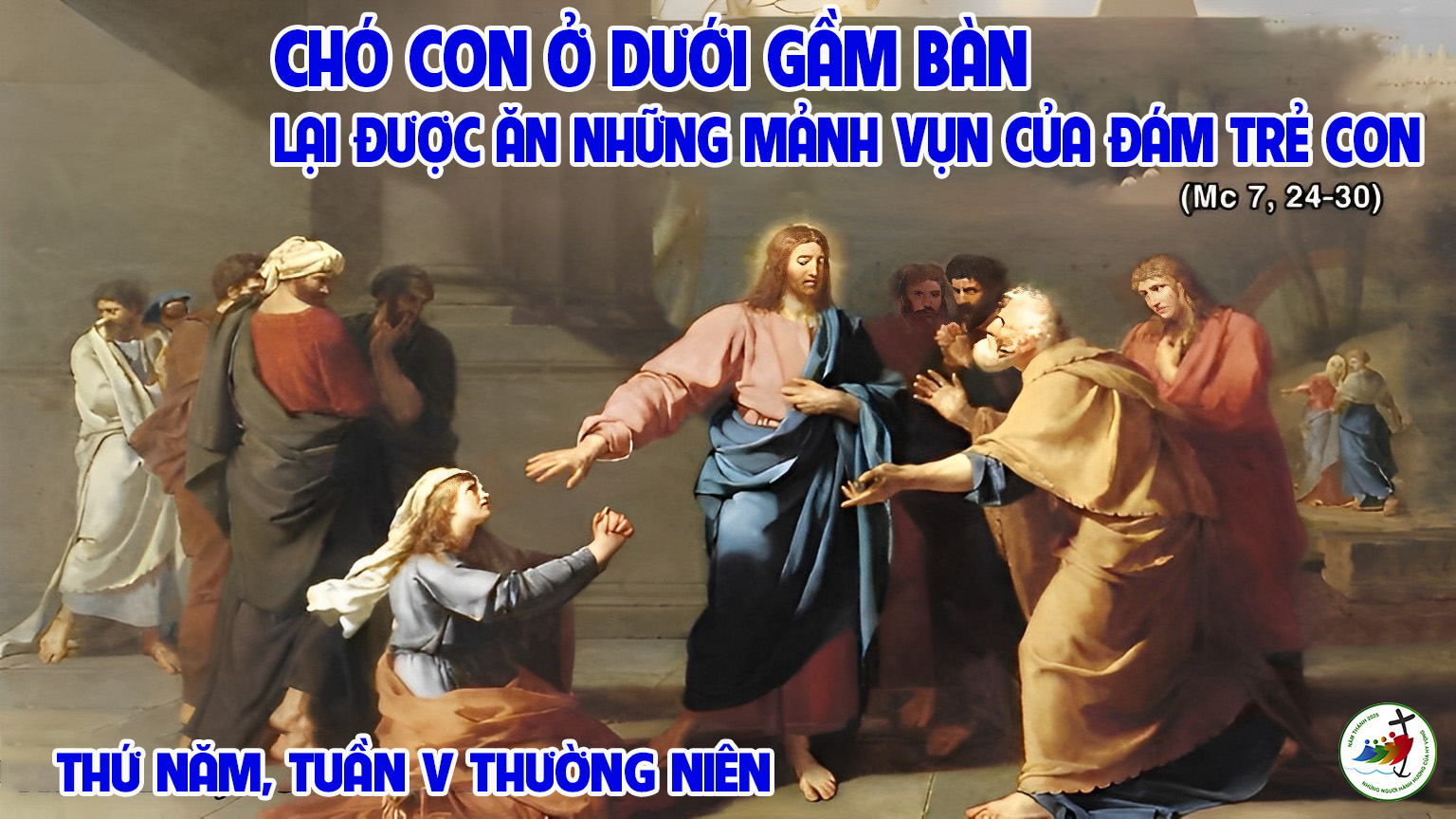 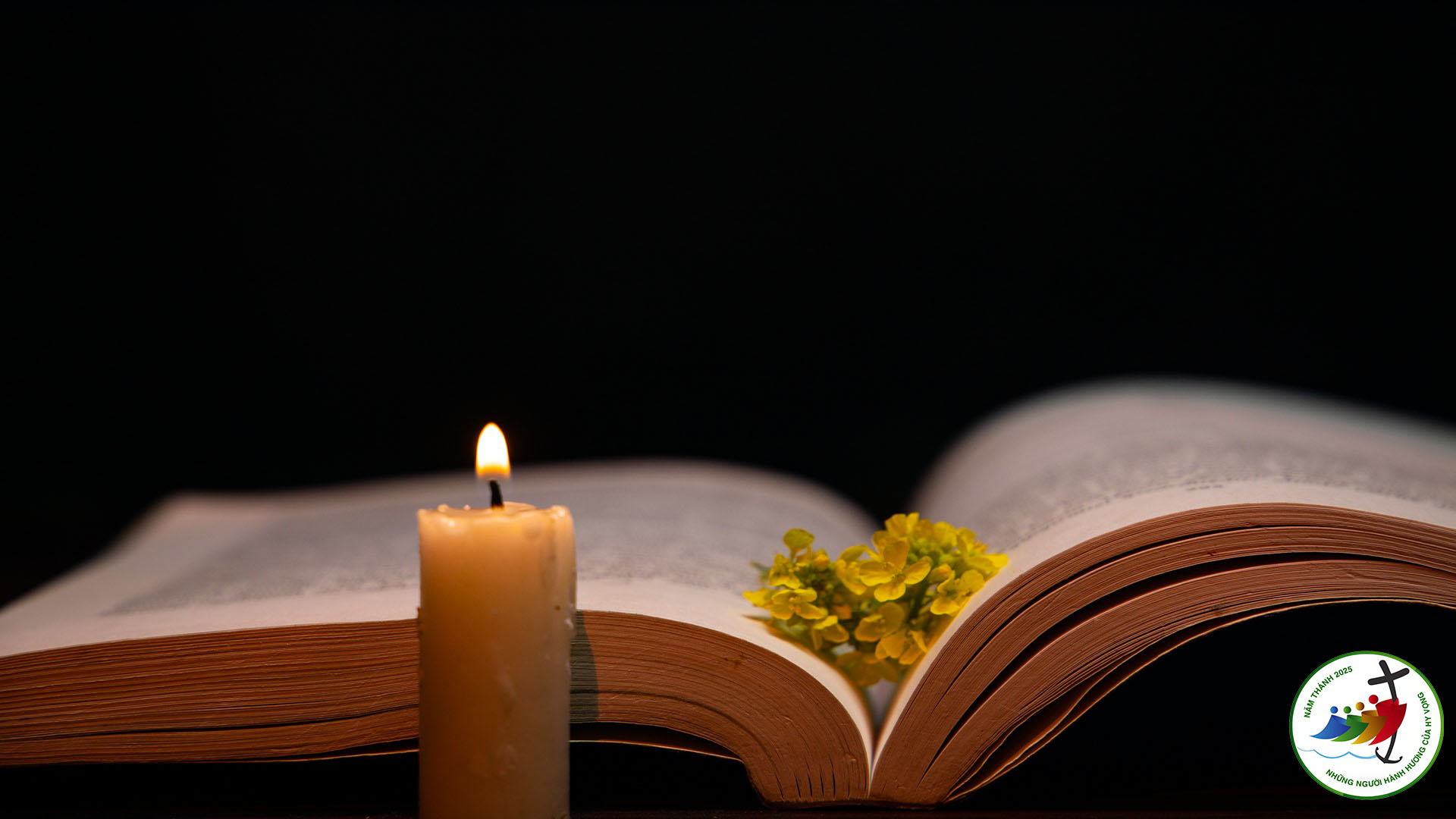 Bài đọc 1
Đức Chúa dẫn người đàn bà đến với A-đam. Và cả hai thành một xương một thịt.
Bài trích sách Sáng thế.
Hạnh phúc thay những người kính sợ Chúa.
Đáp ca:
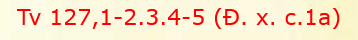 Alleluia-Alleluia.
Hãy khiêm tốn đón nhận Lời đã gieo vào lòng anh em ; Lời ấy có sức cứu độ linh hồn anh em.
Alleluia.
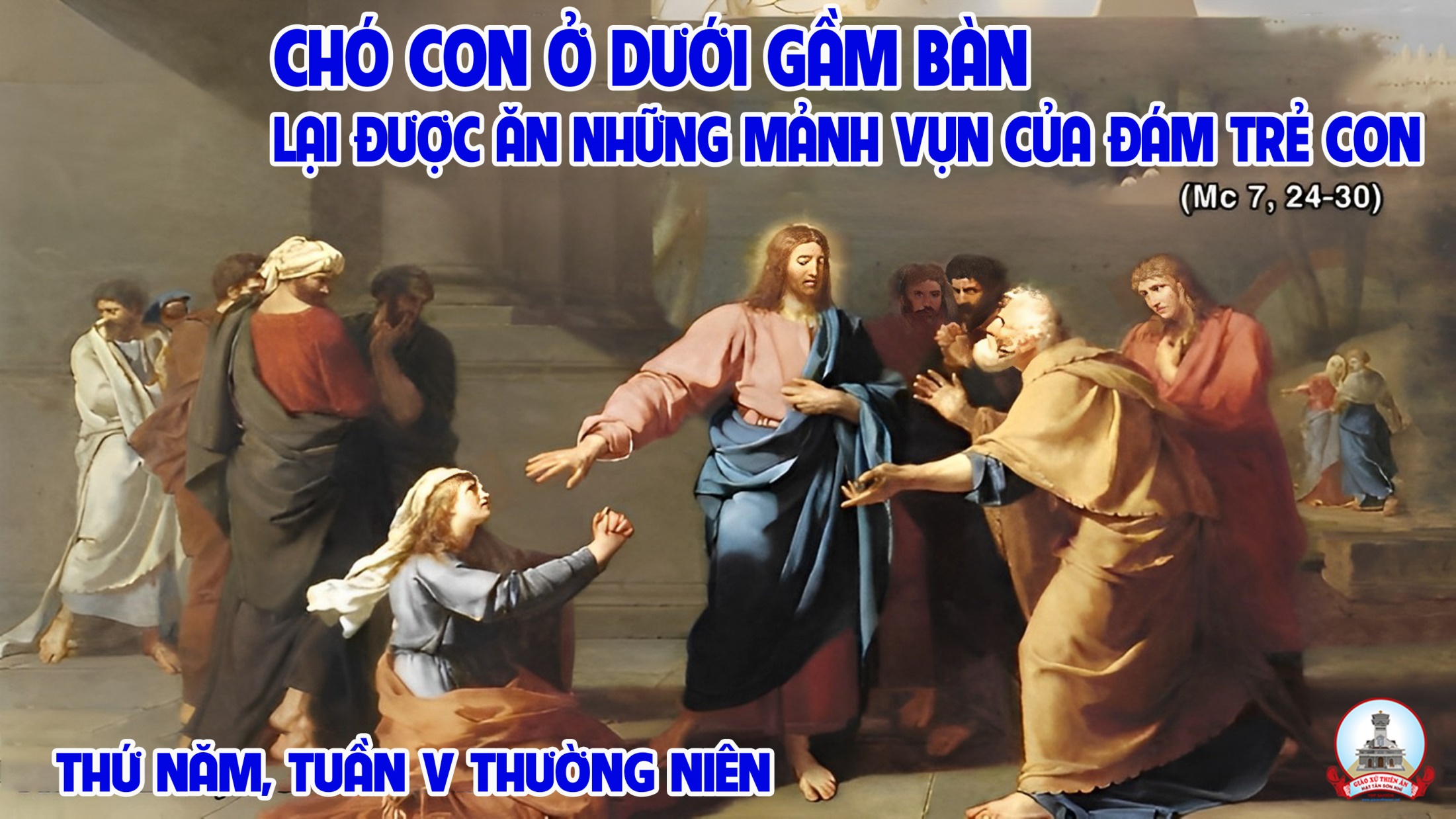 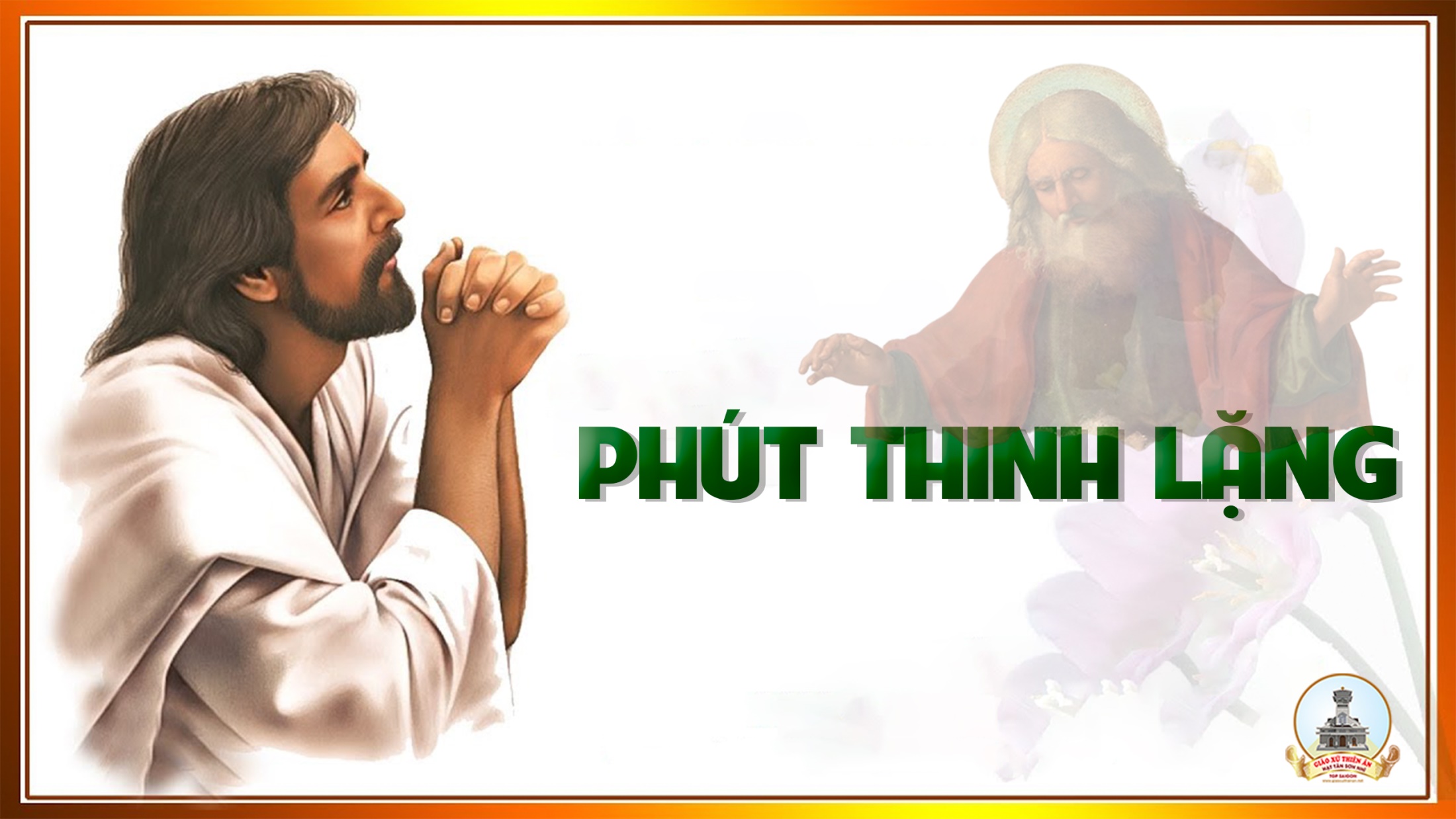 Thứ SáuSau Chúa Nhật V Thường Niên
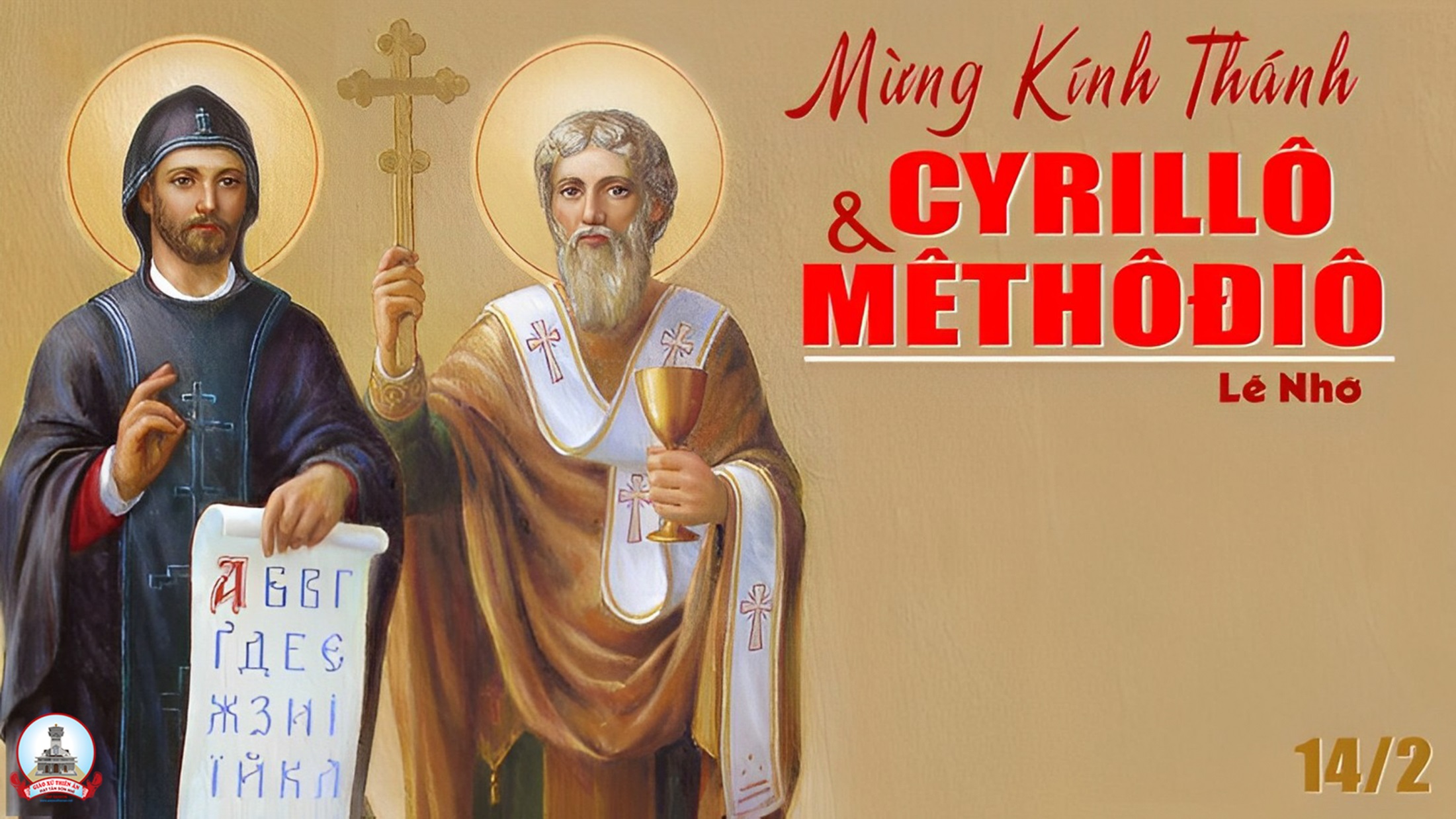 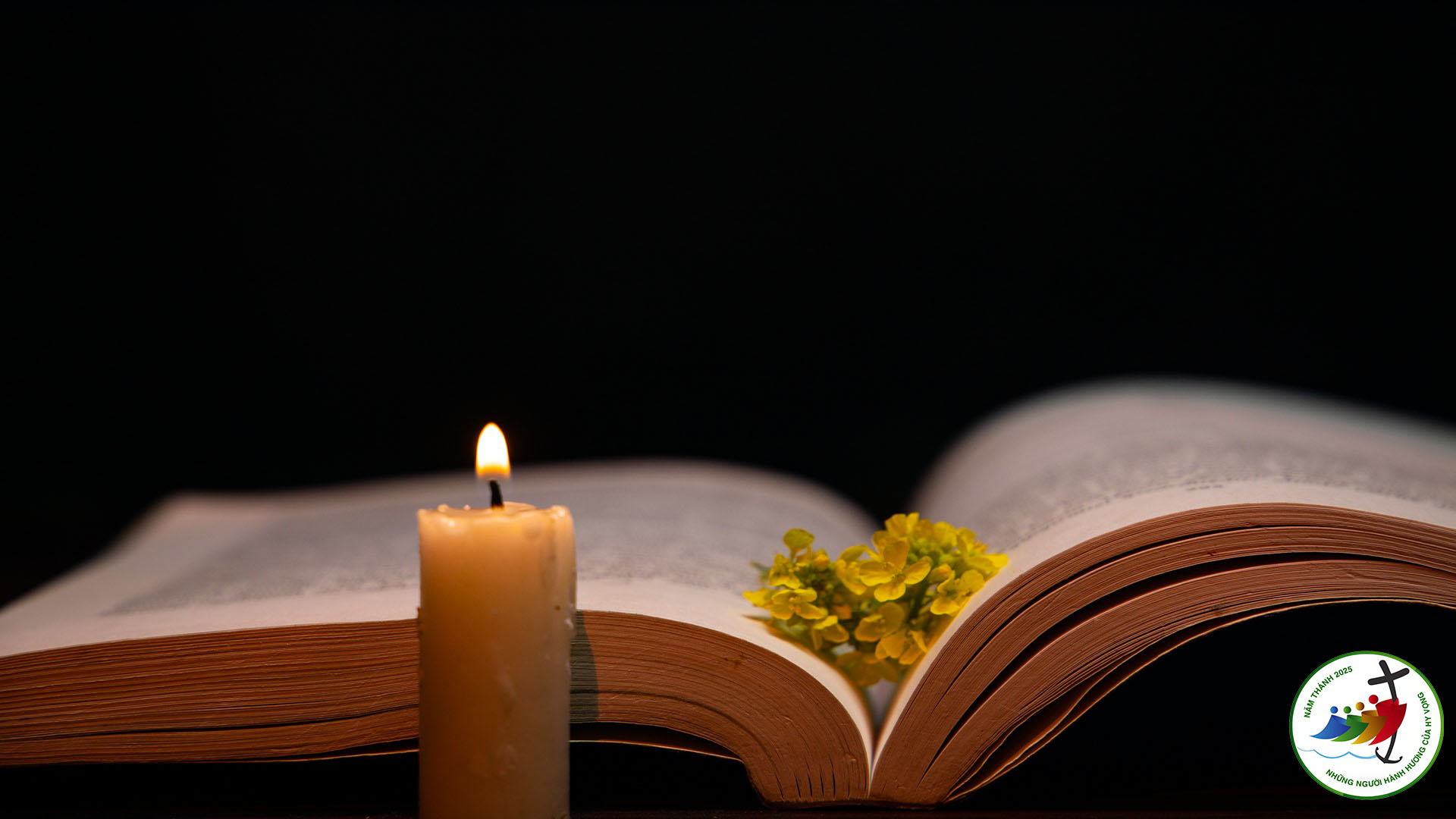 Bài đọc 1
Ông bà sẽ nên như Thiên Chúa, biết điều thiện điều ác.
Bài trích sách Sáng thế.
Hạnh phúc thay, kẻ lỗi lầm mà được tha thứ.
Đáp ca:
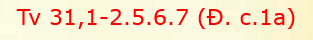 Alleluia-Alleluia.
Lạy Chúa, xin mở lòng chúng con, để chúng con lắng nghe lời của Con Chúa.
Alleluia.
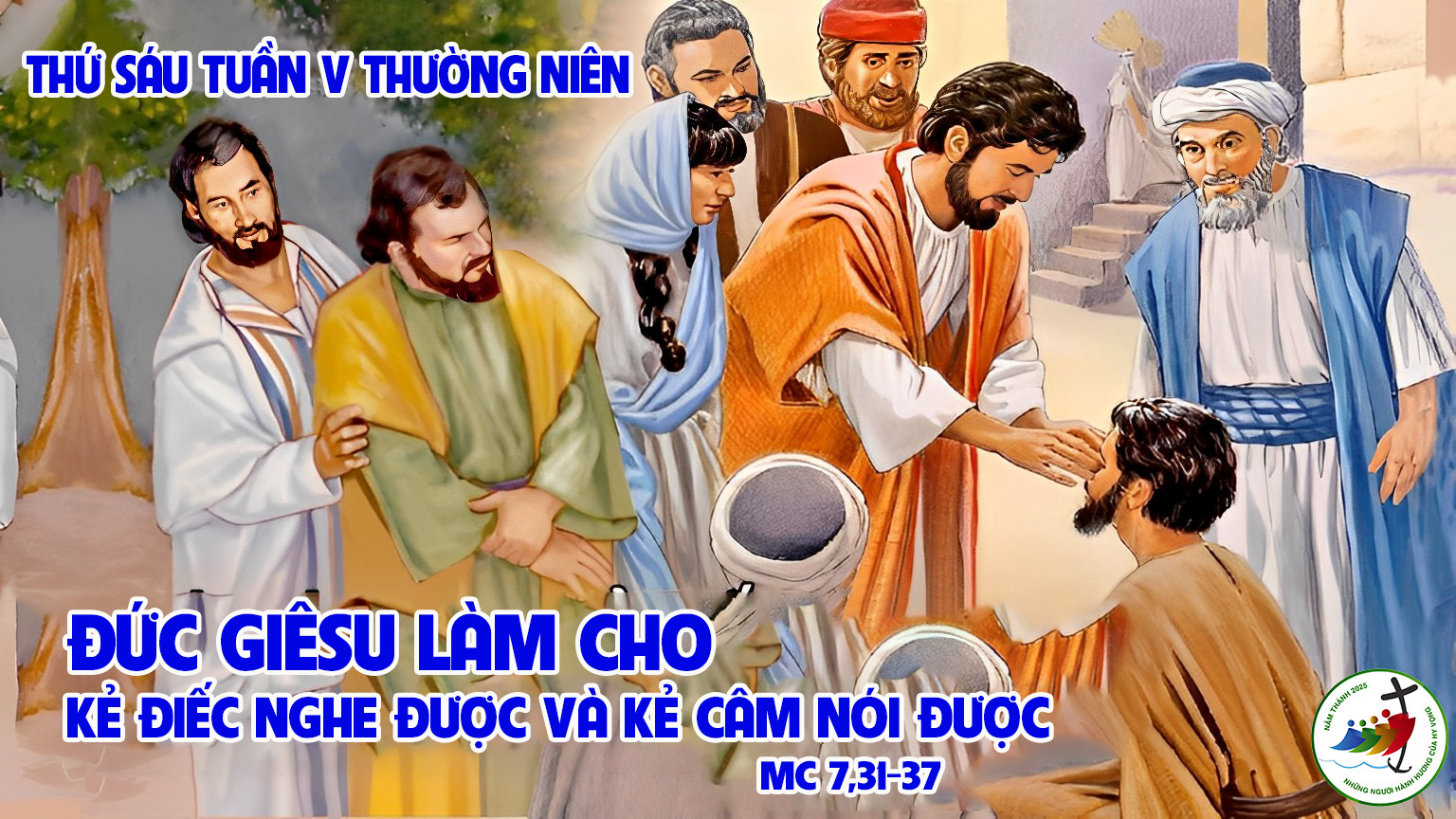 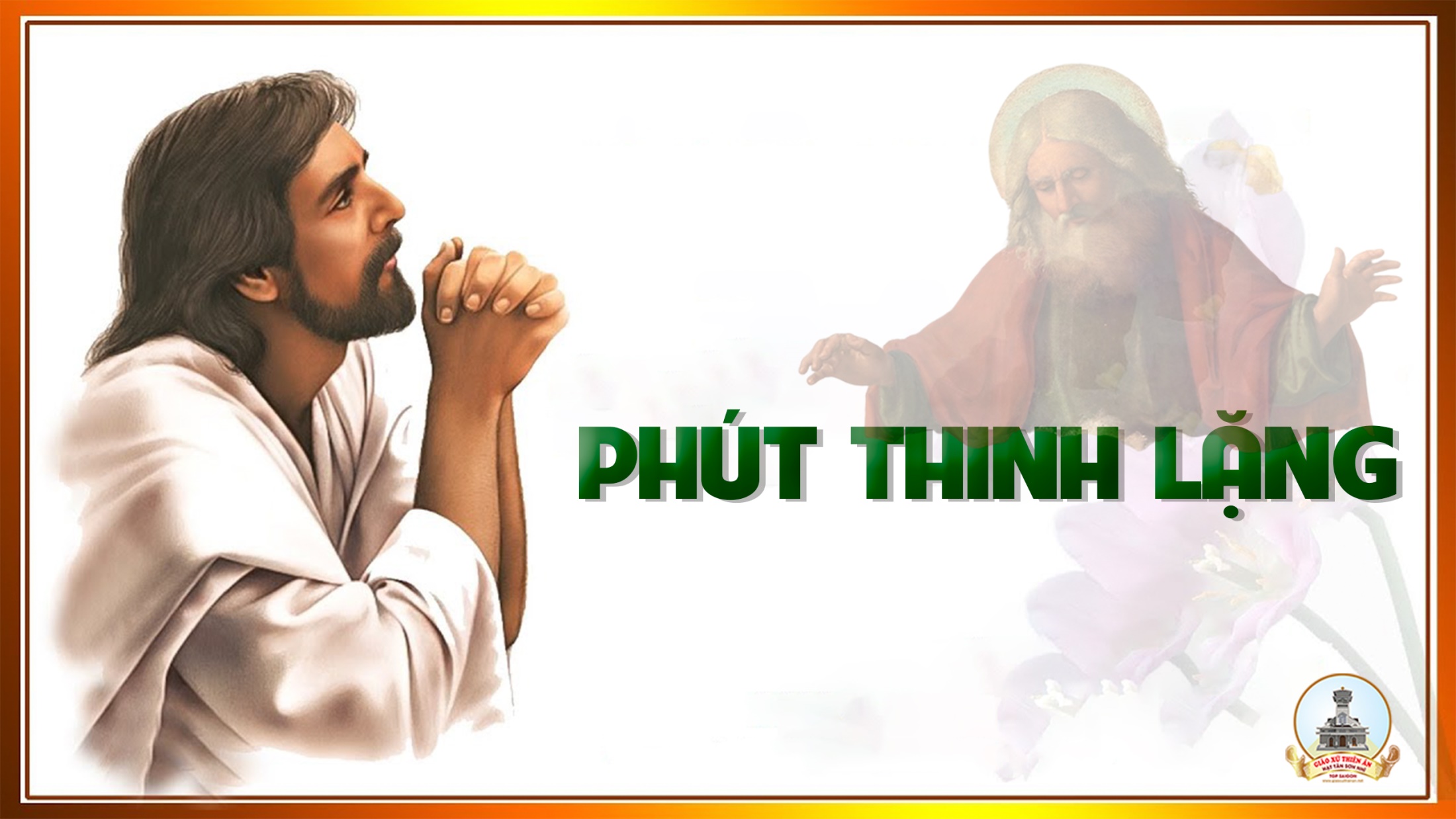 Thứ BảySau Chúa Nhật V TN
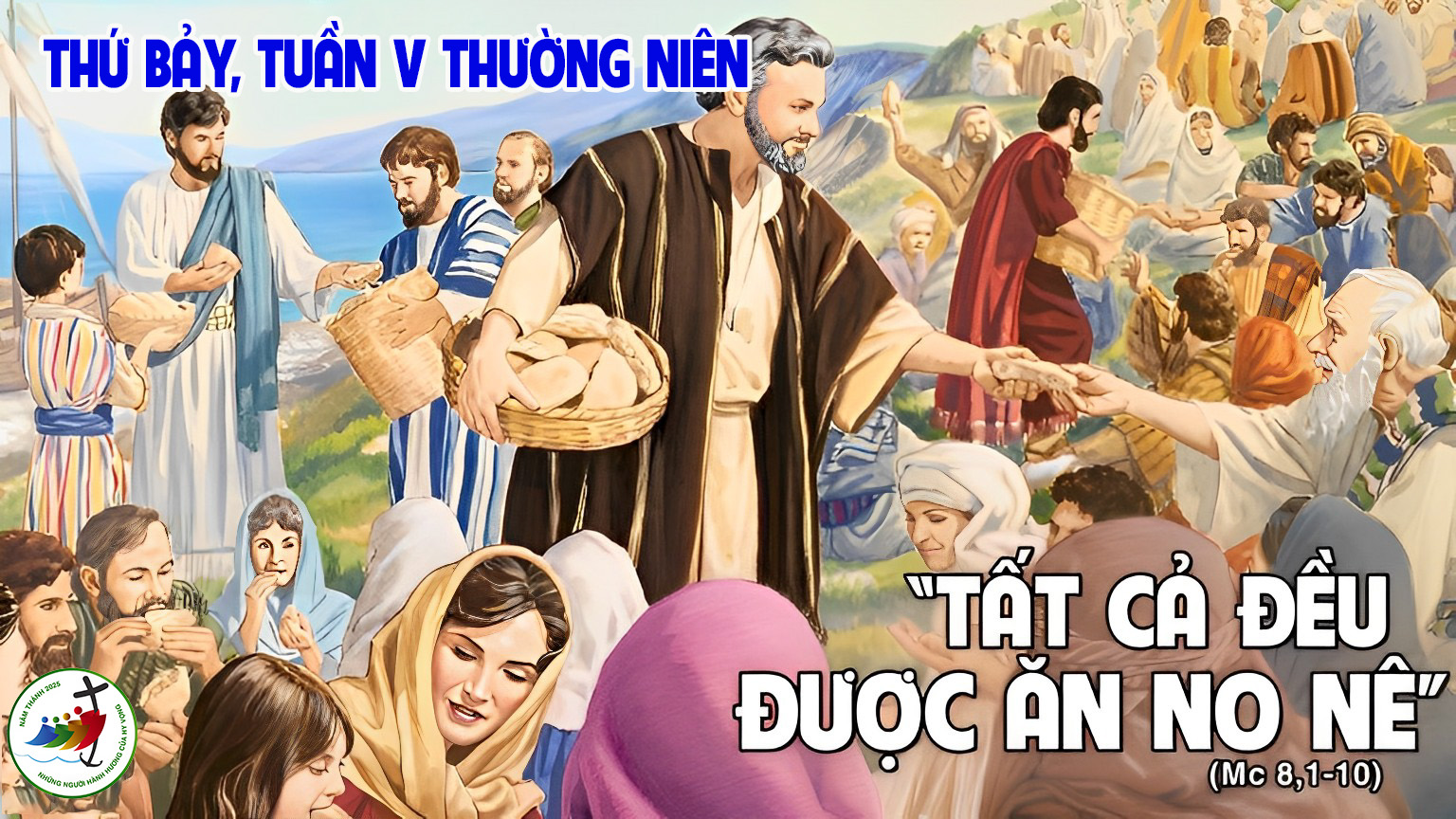 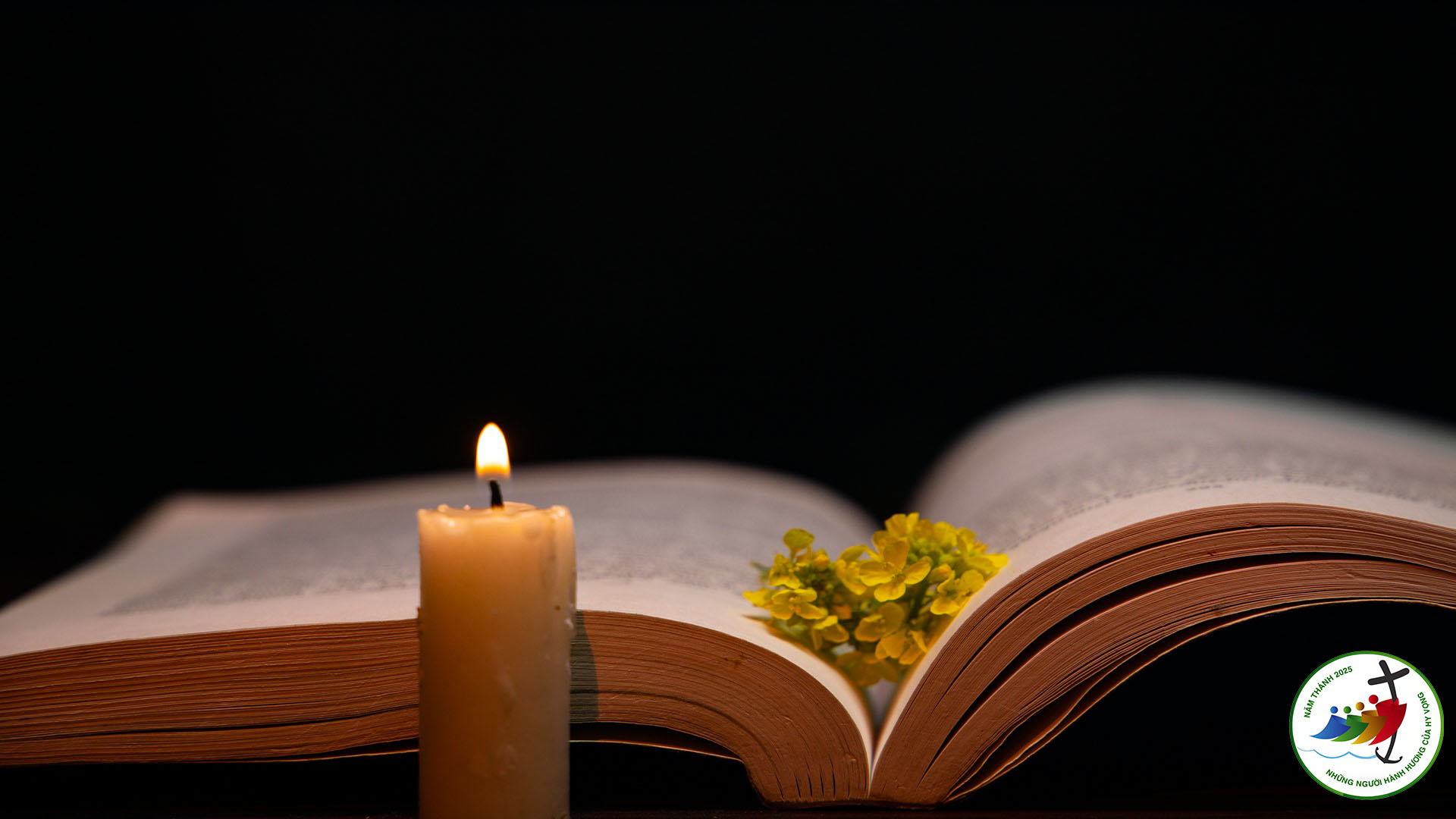 Bài đọc 1
Đức Chúa là Thiên Chúa đuổi con người ra khỏi vườn Ê-đen để cày cấy đất đai.
Bài trích sách Sáng thế.
Lạy Chúa, trải qua bao thế hệ, Ngài vẫn là nơi chúng con trú ẩn.
Đáp ca:
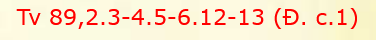 Alleluia-Alleluia.
Người ta sống không chỉ nhờ cơm bánh, nhưng còn nhờ mọi lời miệng Thiên Chúa phán ra.
Alleluia.
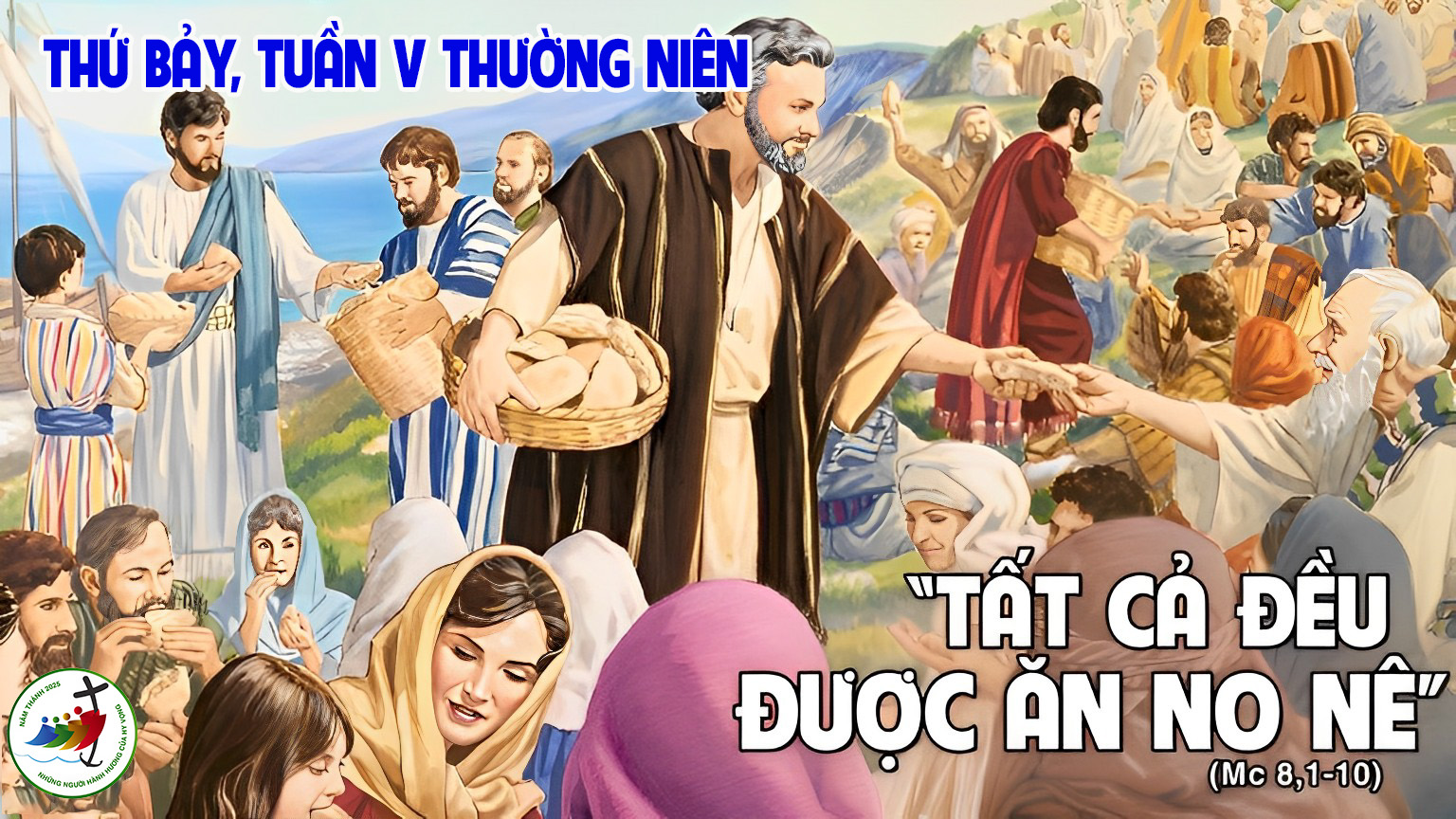 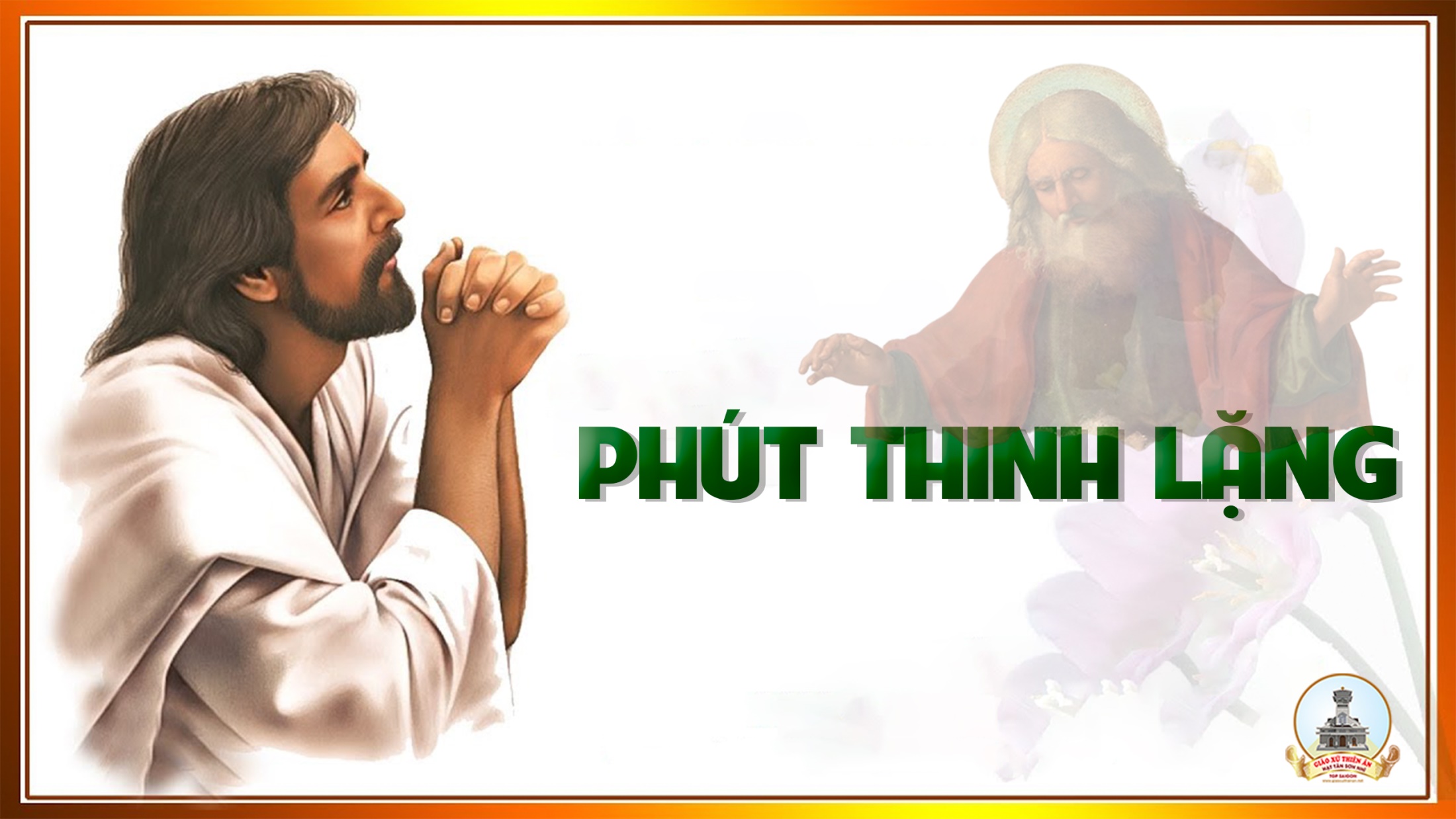